学級経営力を高めませんか？みんなが幸せになるスキルを身に付けませんか？
学級経営学習会（コミュニケーションカフェ for  teachers）
修学旅行の班編成をしなければならないが、日常の変わった行動から、他の生徒が敬遠しているＡくんを、どの班が受け入れてくれるだろうか？彼も他の生徒にとっても、思い出深い活動にしたいのだが‥。
こんなとき
どうする？
『発達障害』という言葉を聞く。学級にもその傾向がある子がいる。でも、保護者からはそうした話はない。今後どんな対応をしていけば良いのか？
第８回   配慮を要する子との係わり方
こうした問題は、文科省の指導要領には載っていません。しかし、担任ならば教員ならばリアルに直面する問題ですよね。
こうした問題について、みんなで考え話し合い、役立つ知識やスキルを身に付けましょう。
　そんな学習会を開催します。
お問い合わせは　
コミュニケーション塾ハピネスへ
毎日の学校生活で、周囲ともめごとを起こしやすい子どもの資質を理解することで、生徒全員にとって居心地の良い学級を築きたい。
日　時   １０月１０日（日）13:30～15:30
場　所　東生涯学習センター
資料代・室料　1500円（学生500円）
講　師　名城大学・愛知県立大学非常勤講師杉浦里美
（前なごや子ども応援委員会スクールカウンセラー） 　　　　　　            （元名古屋市立中学校長）
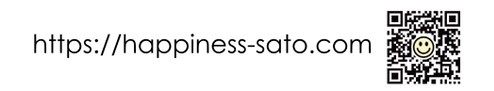